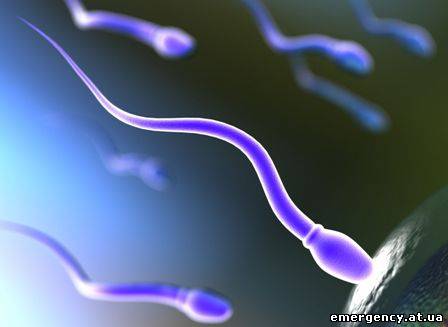 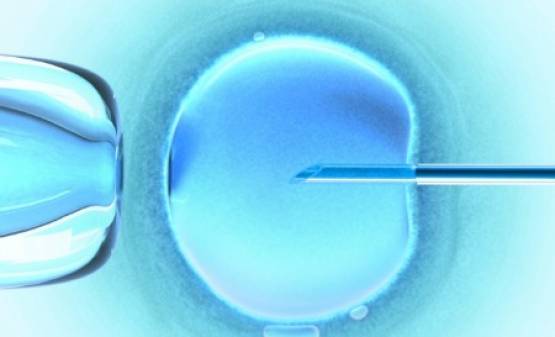 Штучне зіпліднення
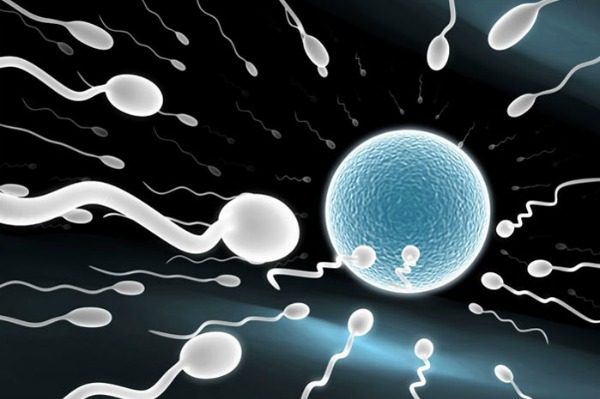 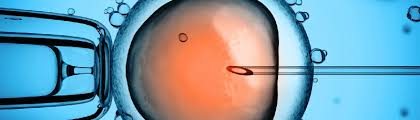 Штучне запліднення – це
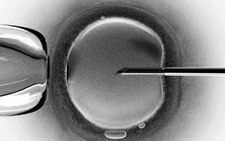 використання допоміжних репродуктивних технологій: штучної інсемінації та екстрапорального запліднення під час безпліддя жіночого, чоловічого або сумісного.
При неефективності лікування можна використовувати допоміжні репродуктивні технології - штучну інсемінацію спермою чоловіка.
Сперму вводять в матку за допомогою шприця та спеціального наконечника (при неповноцінності сперми чоловіка можливе використання донорської сперми при згоді подружжя) або екстракорпорального запліднення.
Штучна інсемінація - введення сперми чоловіка або донора в порожнину матки жінки з метою індукувати вагітність.
Інсемінацію проводять амбулаторно 2-3 рази на 12-14-й день (при 28-денному циклі) менструального циклу.
Донорську сперму отримують від чоловіків молодше 36 років, фізично і психічно здорових, без спадкових захворювань і порушень розвитку і без випадків втрати плоду і спонтанного аборту в родичок.
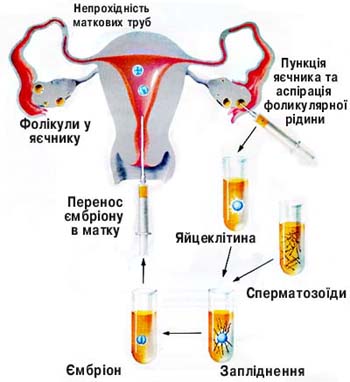 Частота вагітності після штучної інсемінації становить 10-20%. Перебіг вагітності та пологів є аналогічні таким, що при природному зачатті, а вади розвитку плоду реєструють не частіше, ніж у загальній популяції.
Екстракорпоральне запліднення (ЕКЗ) - запліднення яйцеклітин invitro, культивування та перенесення отриманих ембріонів в матку.
В даний час екстракорпоральне запліднення проводять із застосуванням індукторів овуляції, щоб отримати достатньо багато зрілих ооцитів.
Допоміжні репродуктивні технології дозволяють використовувати програми кріоконсервації не тільки сперми, але і ооцитів та ембріонів, що зменшує вартість спроб ЕКЗ.
Ін'єкція сперматозоїдів (ІЦІС)
При екстракорпоральному заплідненні одиничними сперматозоїдами можлива інтрацитоплазматична ін'єкція сперматозоїдів (ІЦІС) для запліднення ооцитів.
При ІЦІС здійснюють мікроманіпуляційне введення єдиного сперматозоїда під візуальним контролем в зрілий ооцит, що знаходиться в стадії метафази II ділення мейозу. Всі інші етапи процедур аналогічні ЕКЗ.
При азооспермії використовують методи в рамках програми ЕКО + ІЦІС, що дозволяють отримувати сперматозоїди з епідідіміса і яєчка.
Особливості перебігу вагітності після екстракорпорального запліднення зумовлені високою ймовірністю її переривання, не виношування, а також розвитком важких форм гестозів. Частота цих ускладнень залежить в першу чоловічє), а також від особливостей проведеної процедури ЕКЗ.
У дітей, народжених в результаті екчергу від характеру безпліддя (жіноче, сумісне або стракорпорального запліднення, частота вроджених аномалій не вище, ніж у загальної популяції новонароджених. Частота багатопліддя при екстракорпоральному заплідненні становить 25-30%.
Дякую за увагу!